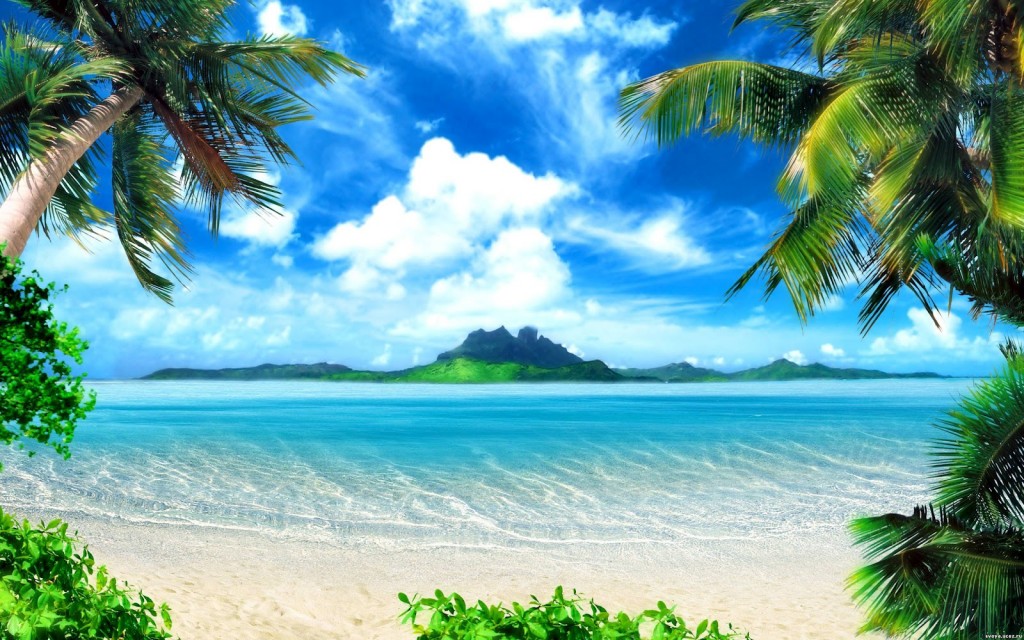 স্বাগতম
শিক্ষক পরিচিতি
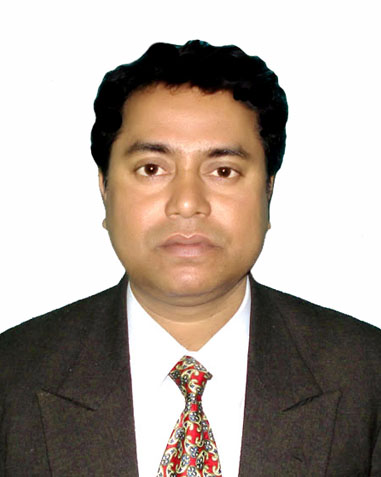 মোঃ তোফায়েল হোসেন
প্রভাষক, ব্যবস্থাপনা
সান্তাহার টেকনিক্যাল এন্ড বিজনেস ম্যানেজমেন্ট কলেজ
Email:-  litonnenews70@gmail.com
পাঠ পরিচিতি
বিষয়ঃ ব্যবসায় সংগঠন ও ব্যবস্থাপনা-১
শ্রেনী- একাদশ
আজকের পাঠ- -
ব্যবসায়ের আইনগত দিক
(Legal Aspects of Business)
বল তো
পূর্ব জ্ঞান যাচাই
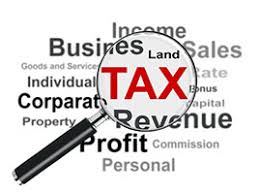 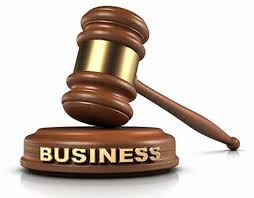 শিক্ষার্থী বন্ধু গন
ছবি গুলো দেখে ব্যবসায়ের কোন দিক বোঝা যায়?
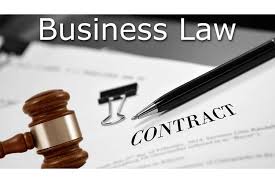 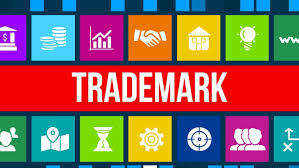 শিখনফল
এ অধ্যায় পাঠের মাধ্যমে শিক্ষার্থীরা………

        ১. ব্যবসায়ের আইনগত দিক জানতে পারবে।
        ২. ট্রেডমার্ক ও পেটেন্ট আইনের ধারনা ব্যাখ্যা করতে পারবে।
        ৩. বিএসটিআই এর কাজ কী তা জানতে পাবে।
ব্যবসায়ের আইনগত দিক এর ধারনা
কপিরাইট, পেটেন্ট, ট্রেডমার্ক ইত্যাদি ব্যবসায় উদ্যোগের গবেষনার  ফসল এবং ব্যবসায়ের অতিমূল্যবান সম্পদ সংরক্ষনের জন্য সবদেশেই আইনগত বিধান রয়েছে। আইনগত সমস্যা থেকে রক্ষা পাওয়ার এ পদ্ধতিই হচ্ছে ব্যবসায়ের আইনগত দিক। একজন ব্যবসায়ীকে তার অধিকার ও কর্তব্যের ব্যাপারে জানার জন্য ব্যবসায়িক আইন সন্বদ্ধে ধারনা রাখতে হবে। ব্যবসায় এখন আন্তর্জাতিক রুপ পরিগ্রহ করেছে। তাই, দেশীয় আইনের পাশাপাশি ব্যবসায়ীদের আন্তর্জাতিক আইনও মেনে চলতে হয়।
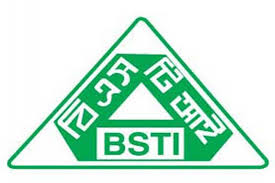 BSTI এর
কাজ কী
বিএসটিআই পণ্যের প্রতীক নিবন্ধন করে
পণ্যের মান পরীক্ষা করে সনদ প্রদান করে
পণ্যের মান বজায় না থাকলে আইনানুগ ব্যবস্থা গ্রহন করে
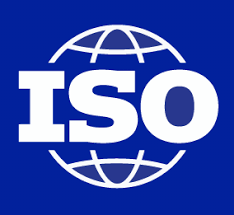 INTERNATIONAL
STANDARD
ORGANIZATION
কী
ISO সর্বপ্রথম কোথায় কত সালে প্রতিষ্টিত হয় ?
সুইজারল্যান্ডের জেনেভায় ১৯৪৭ সালে।
বর্তমানে ISO কতৃক মান সনদের সংখ্যা কত ?
৬ টি
একক কাজ
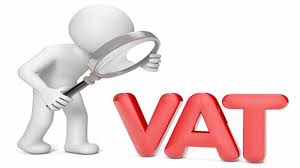 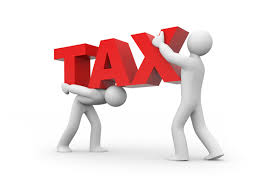 ছবিতে উল্লেখিত বিষয় গুলো ব্যবসাতে কী প্রযোজ্য ? হলে তা কতোটুকু? নিজের ভাষায় লিখ।
দলগত কাজ
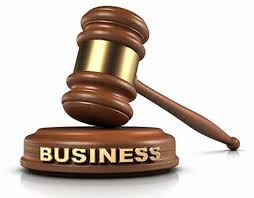 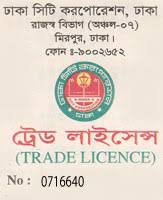 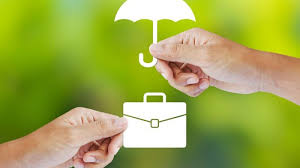 প্রদর্শিত ব্যবসায়ের আইনগত দিক এর লোগো ছাড়াও আরো প্রয়োজনীয় লোগোর নাম ও ছবি সংগ্রহ করে আনবে।
মূল্যায়ন
ট্রেড লাইসেন্স কী ?
কপি রাইট কী ?
ব্যবসায় বিমার প্রয়োজনীয়তা ব্যাখ্যা কর ?
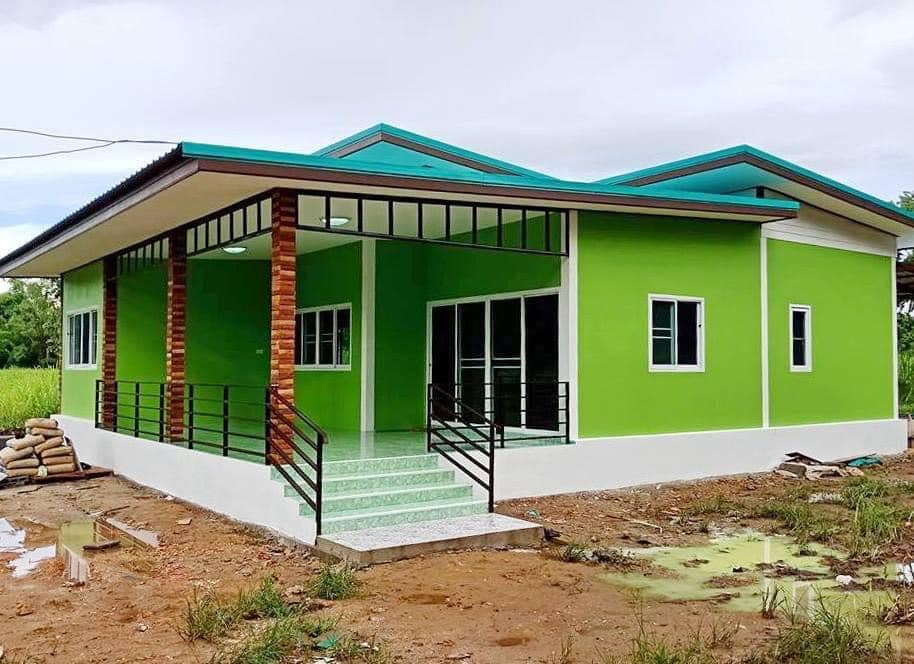 বাড়ীর কাজ
ব্যবসায়ের আইন গত দিক বলতে কী বোঝ ?
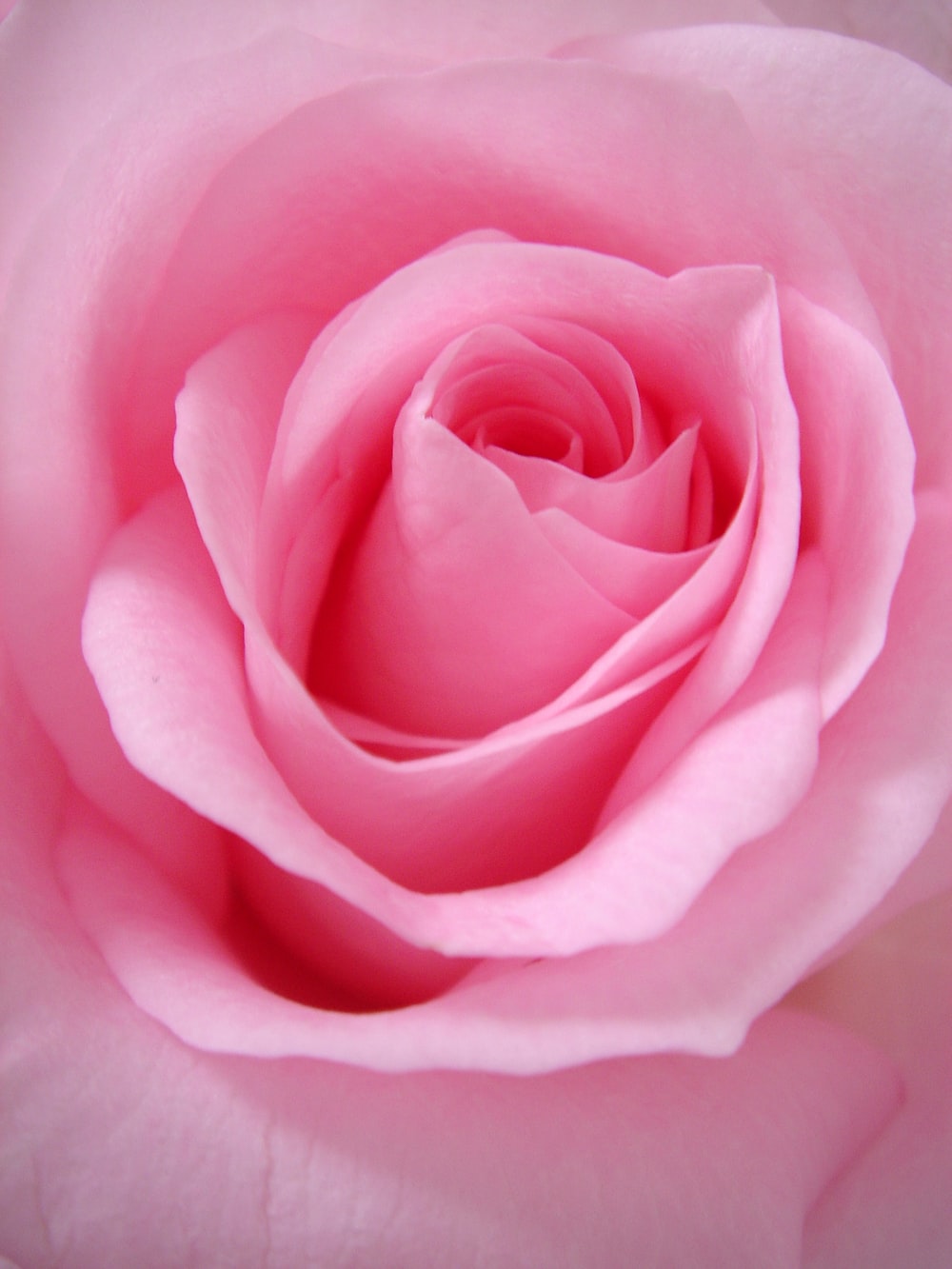 ধন্যবাদ